Topic 8. The author is associate professor A.A. Lytko
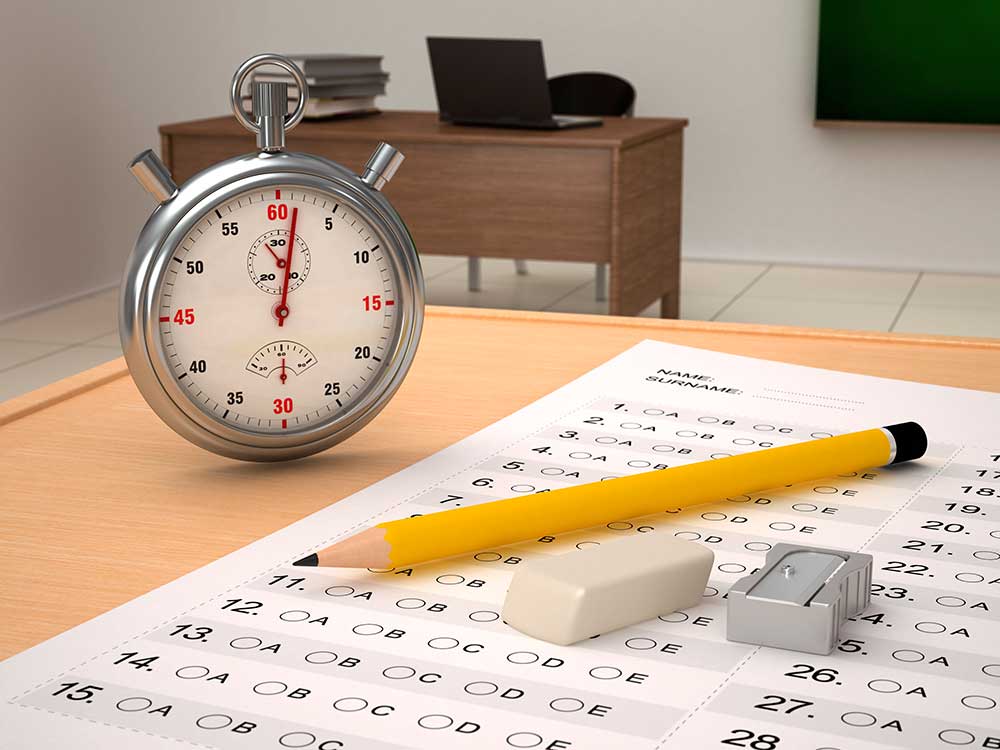 Придумать задание теста – искусство, проверить созданный тест по установленным правилам на надежность, валидность и стандартизировать его – наука.
К. М. Гуревич
https://pillar.edu/wp-content/uploads/2015/04/ce_exam.jpg
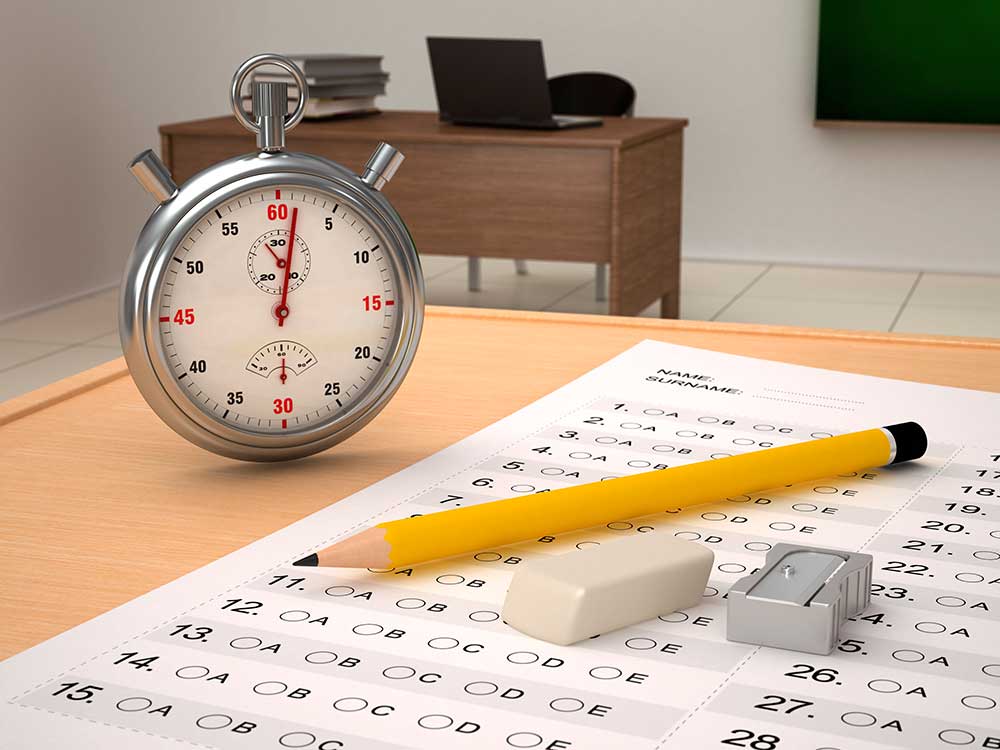 Coming up with a test task is an art, 
checking a created test according to established rules for reliability, validity and standardizing 
it is a science.
K. M. Gurevich
https://pillar.edu/wp-content/uploads/2015/04/ce_exam.jpg
Лекция 8 Критерии оценки качества тестов
План лекции

1 Валидность как критерий оценки качества теста
2 Надежность тестовых измерений
3 Действия психолога при проверке надежности теста
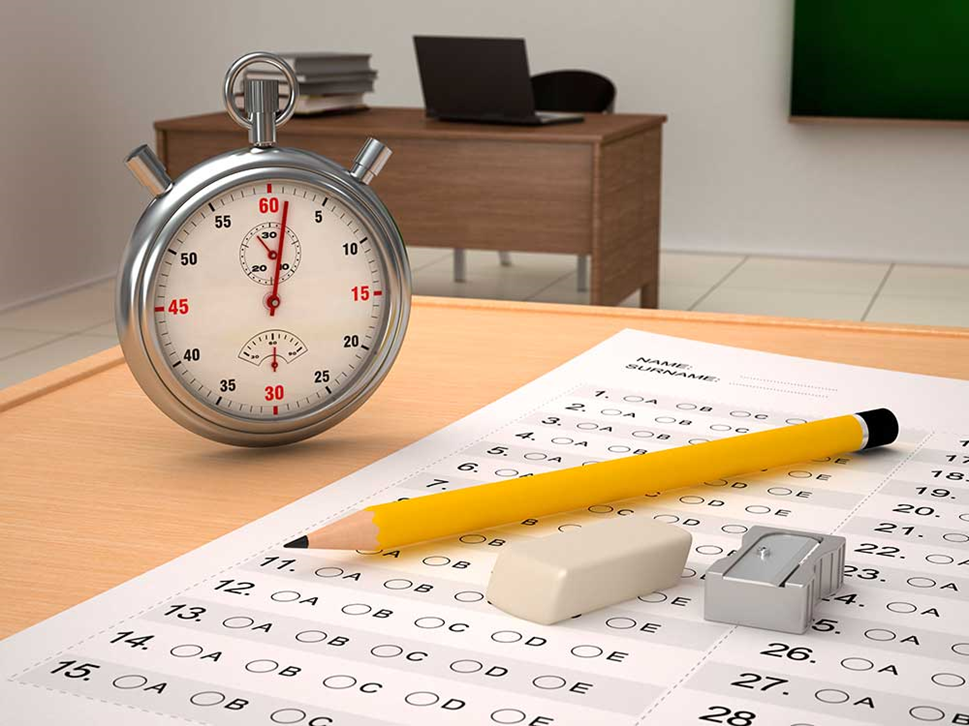 https://pillar.edu/wp-content/uploads/2015/04/ce_exam.jpg
Lecture 8 Criteria for assessing the quality of tests
Lecture plan

1 Validity as a criterion for assessing test quality
2 Reliability of test measurements
3 Actions of a psychologist when checking the reliability of the test
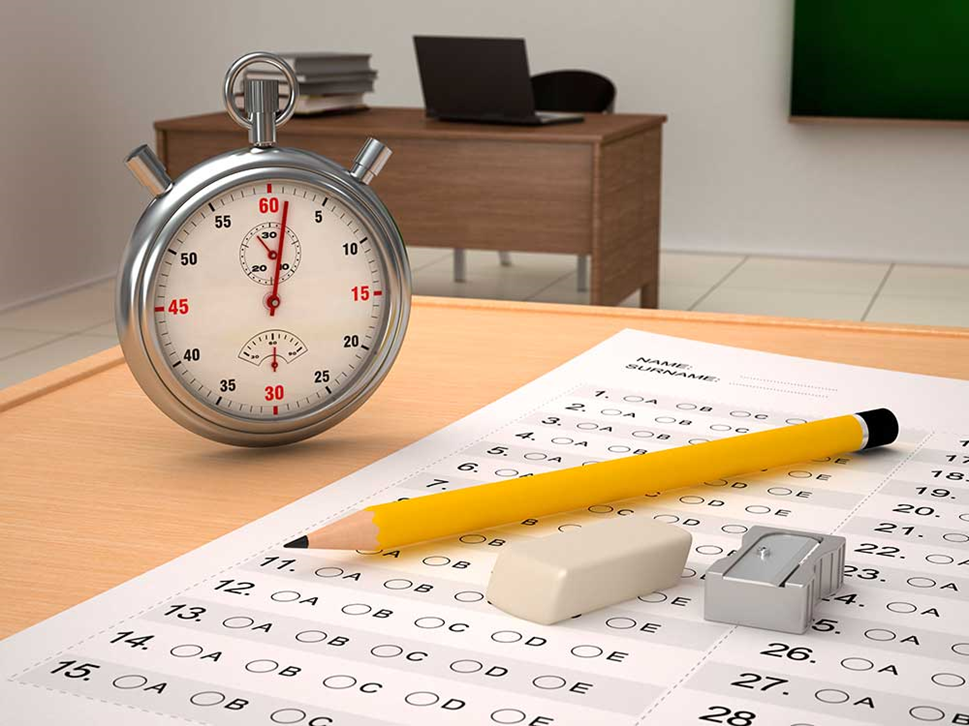 https://pillar.edu/wp-content/uploads/2015/04/ce_exam.jpg
1 Валидность как критерий оценки качества теста
Вернемся к содержанию предыдущей лекции. 
Стандартизация теста, во-первых, предполагает строго регламентированные условия проведения измерений, во-вторых, требует проверки теста на близость эмпирического распределения психологических показателей к теоретическому, в-третьих, предписывает особые требования к измерительным средствам. Выполнение этих условий дает возможность измерить в ходе тестирования интересующие исследователя независимые и зависимые переменные, обнаружить причинно-следственные связи между ними и в целом раскрыть тему исследования.

Пункте третий гласит о том, что стандартизация теста предписывает особые требования к нему как измерительному средству. Эти особые требования выражаются как в репрезентативности, так и валидности и надежности – то есть в критериях оценки качества теста.
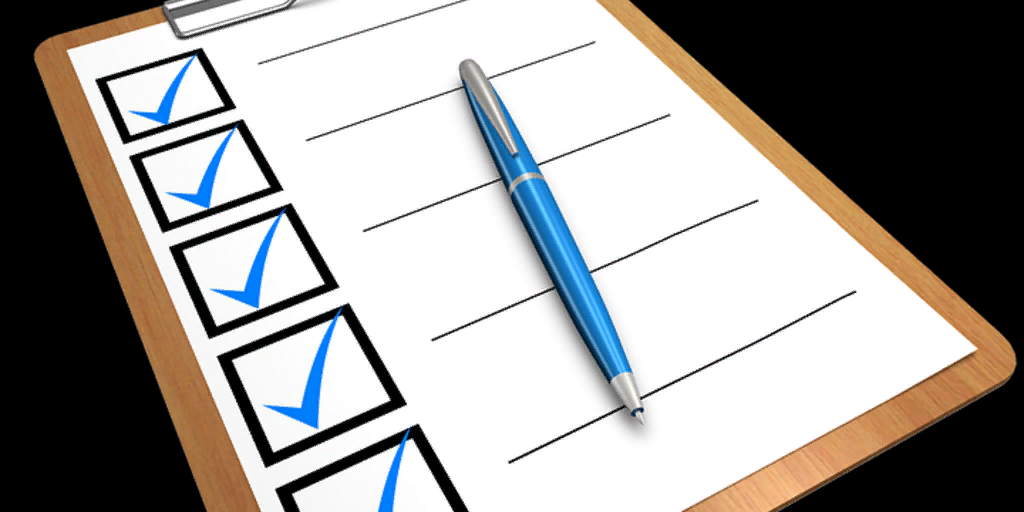 1 Validity as a criterion for assessing the quality of a test
Let's return to the content of the previous lecture.
Test standardization, firstly, presupposes strictly regulated measurement conditions, secondly, it requires checking the test for the proximity of the empirical distribution of psychological indicators to the theoretical one, and thirdly, it prescribes special requirements for measuring instruments. The fulfillment of these conditions makes it possible to measure during testing the independent and dependent variables of interest to the researcher, to find the cause-and-effect relationships between them and, in general, to reveal the research topic.

The third paragraph states that the standardization of the test prescribes special requirements for it as a measuring instrument. These special requirements are expressed in both representativeness and validity and reliability - that is, in the criteria for assessing the quality of the test.
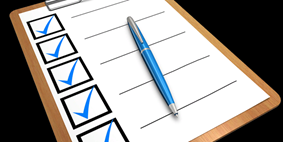 Валидность психометрических средств
По А. Анастази, валидность – критерий качества теста, указывающий, «что тест измеряет и насколько хорошо он это делает» [1, c. 133]. Синонимами валидности являются достоверность, обоснованность, адекватность. Чем валиднее тест, тем лучше в нем отображается то свойство, ради которого он создавался. 
Например, валидность измерения интеллекта зависит от теоретического (авторского) понятия «интеллект», от состава тестовых задач, от эмпирических критериев (стаж, образование, профессия и т.д.). 
Чтобы установить валидность психометрической методики, необходима системная проверка ее содержания на соответствие измеряемой области психики репрезентативной выборке.
Выделяются два типа валидности: непосредственная, или первичная, и производная, или вторичная. 

Внутри непосредственной валидности выделяют внешнюю и внутреннюю валидность.
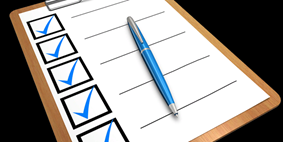 Validity of psychometric drugs
According to A. Anastasi, validity is a test quality criterion indicating “what the test measures and how well it does it” [1, p. 133]. The synonyms of validity are reliability, validity, adequacy. The more valid the test, the better it displays the property for which it was created.
For example, the validity of measuring intelligence depends on the theoretical (author's) concept of "intelligence", on the composition of test problems, on empirical criteria (length of service, education, profession, etc.).
To establish the validity of a psychometric technique, it is necessary to systematically check its content for the correspondence of the measured area of ​​the psyche to a representative sample.
Two types of validity are distinguished: direct, or primary, and derivative, or secondary.

Within the immediate validity, external and internal validity are distinguished.
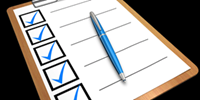 Валидность внешняя
Наличие внешней валидности означает, что впечатление, которое создается     у испытуемых при знакомстве с инструкцией,  стимульным материалом и процедурой тестирования, соответствует объявленному назначению теста. 
Внешняя валидность может находиться в разных отношениях к подлинному психологическому содержанию теста. В одних случаях (например, при тестировании интеллекта) внешняя валидность соответствует этому содержанию. В других случаях (в личностных тестах) она помогает маскировать подлинное содержание теста – испытуемый должен поверить в другое содержание, намеренно указанное в инструкции. Тем самым предупреждается возникновение установки на выдачу социально нормативных ответов. 
Например, тест 16 PF Р. Кеттелла удобен для использования – он не «отпугивает» клиентов имплицитным содержанием пунктов, не вызывает акцентированной категоризации ситуации диагностики как ситуации экспертизы. 
Другие же личностные опросники, в большей или меньшей степени имеющие патохарактерологическую подоплёку по содержанию вопросов, информируют испытуемых о возможной направленности диагностики психических нарушений 
(например, опросник MMPI).
External validity
The presence of external validity means that the impression that the subjects get when familiarizing themselves with the instructions, stimulus material and testing procedure is consistent with the declared purpose of the test.
External validity can be in different ways to the true psychological content of the test. In some cases (for example, in intelligence testing), external validity corresponds to this content. In other cases (in personality tests), it helps to mask the true content of the test - the subject must believe in other content, deliberately indicated in the instructions. This prevents the emergence of an attitude toward issuing socially normative responses.
For example, R. Cattell's 16 PF test is convenient for use - it does not "scare away" clients with the implicit content of points, does not cause an accentuated categorization of the diagnostic situation as an examination situation.
Other personality questionnaires, which, to a greater or lesser extent, have a pathocharacterological background in the content of the questions, inform the subjects about the possible direction of the diagnosis of mental disorders
(for example, an MMPI questionnaire).
Валидность внутренняя
Внутреннюю валидность в силу ее специфики еще называют имманентной, или содержательной валидностью. 
Валидизация производится на основе применения «внутренних» критериев.    В качестве этих критериев выступают признаки, указанные в определении измеряемого психического свойства. Наличие этих и только этих признаков устанавливается путем анализа всех основных компонентов теста (инструкции испытуемому, стимульного материала, процедуры тестирования, системы выставления сырых баллов). 
При этом не используются какие-либо сложные математико-статистические процедуры. Разработчик теста ограничивается наблюдением за поведением испытуемых из выборки стандартизации, их интервьюированием. Он также привлекает экспертов, владеющих теоретическим знанием по вопросам исследуемых свойств и состояний, для оценки пригодности измерительной процедуры.
В большинстве случаев магистранту не нужно заниматься обоснованием внутренней валидности, но он обязан понимать, как это делается.
Internal validity
Internal validity, due to its specificity, is also called immanent, or meaningful validity.
Validation is performed based on the application of “internal” criteria. These criteria are the features specified in the definition of the measured mental property. The presence of these and only these signs is established by analyzing all the main components of the test (instructions for the test subject, stimulus material, testing procedures, raw scoring system).
At the same time, no complex mathematical and statistical procedures are used. The test designer confines himself to observing the behavior of subjects from the standardization sample and interviewing them. It also engages experts with theoretical knowledge of the properties and states of interest to assess the suitability of the measurement procedure.
In most cases, the undergraduate does not need to deal with the substantiation of internal validity, but he must understand how it is done.
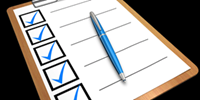 Экспертная валидность
Производная, или вторичная, валидность характеризуется сопоставлением тестовых методик с каким-либо релевантным (уместным) внешним критерием. Это сопоставление выражается через корреляционные методы статистики. Можно назвать целый ряд видов производной валидности.
Оценочная, или экспертная, валидность основана на вычислении коэффициента корреляции между оценками по тесту и показателями оценочных суждений экспертов. В качестве экспертов выступают лица, имеющие достаточно длительное и тесное общение с испытуемыми из выборки стандартизации: учителя, классные руководители, социальные педагоги, родители, одноклассники и др. Эксперта просят дать индивидуальное заключение на основе привычной оценочной шкалы. 
Распространенным способом получения оценочной валидности является средневзвешенная оценка. В этом случае каждый испытуемый оценивается несколькими экспертами так, что оценки, данные испытуемому одним экспертом, неизвестны другим. Затем полученные оценки усредняются. Высокая корреляция между оценками по тесту и показателями оценочных суждений экспертов 
свидетельствует о валидности теста.
Expert validity
Derived, or secondary, validity is characterized by the comparison of test methods with some relevant (relevant) external criterion. This comparison is expressed through correlation statistical methods. There are a number of types of derived validity.
Evaluative, or expert, validity is based on the calculation of the correlation coefficient between the test scores and the indicators of evaluative judgments of experts. The experts are persons who have a fairly long and close communication with the subjects from the standardization sample: teachers, class teachers, social educators, parents, classmates, etc. The expert is asked to give an individual opinion based on the usual rating scale.
A common way to obtain estimated validity is a weighted average. In this case, each subject is assessed by several experts so that the assessments given to the subject by one expert are unknown to others. Then the resulting estimates are averaged. High correlation between test scores and indicators of value judgments of experts indicates the validity of the test.
Конструктная валидность
Конструктная валидность указывает на то, что здесь речь идет о теоретической конструкции, о конструкте, посредством которого результаты тестов могут быть проверены на валидность. Смысл конструктной валидности заключается в теоретическом объяснении того, как создавался и что измеряет данный тест. 
Например, предположим, мы хотим с помощью теста измерить чувство страха перед экзаменами. Степень валидности этого измерения можно определить лишь в том случае, если проверить возможность подтверждения позитивных или негативных реакций, предсказываемых теоретически. В частности, 1) падает ли под влиянием временного фактора успеваемость учащегося, испытывающего чувство страха перед экзаменами, особенно сильно; 2) отличается ли в подобных ситуациях реакция лиц с сильно развитым интеллектом от реакции интеллектуально менее развитых людей; 3) можно ли подтвердить появление сопутствующих физиологических проявлений (пот, дрожь) и т.д.
В данном примере чувство страха перед экзаменами операционализировано. Соответственно вопросы или утверждения теста должны быть направлены на 
выявление мнения испытуемого о себе.
Construct validity
Construct validity indicates that this is a theoretical construct, a construct by which test results can be checked for validity. The point of construct validity is to theoretically explain how a given test was designed and measured.
For example, suppose we want to use a test to measure our fear of exams. The extent to which this measurement is valid can only be determined by verifying the possibility of confirming the positive or negative reactions predicted theoretically. In particular, 1) whether, under the influence of a time factor, the academic performance of a student experiencing a feeling of fear of exams falls especially strongly; 2) whether in such situations the reaction of persons with highly developed intellect differs from the reaction of intellectually less developed people; 3) whether it is possible to confirm the appearance of concomitant physiological manifestations (sweat, tremors), etc.
In this example, the fear of exams is operationalized. Accordingly, the questions or statements of the test should be directed to revealing the opinion of the subject about himself.
Конструктная валидность отражает степень репрезентации той или иной теории в устройстве теста, то есть в инструкции для испытуемого, стимульном материале, процедуре тестирования и, в первую очередь, способах интерпретации результатов. Очевидно, что этот вид валидности очень близок по своему содержанию к внутренней валидности.
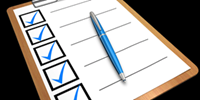 https://kursdela.biz/attachments/3cb983825771c07b4707688b8fde478acefeec39/store/fill/1024/512/1ff460214bf6ed7190129d26ffda108c386f43f44a160d0279b7dfd300c1/ддд.jpg
Constructive validity reflects the degree of representation of a particular theory in the test design, that is, in the instruction for the subject, stimulus material, testing procedure and, first of all, in the methods of interpreting the results. Obviously, this kind of validity is very close in its content to internal validity.
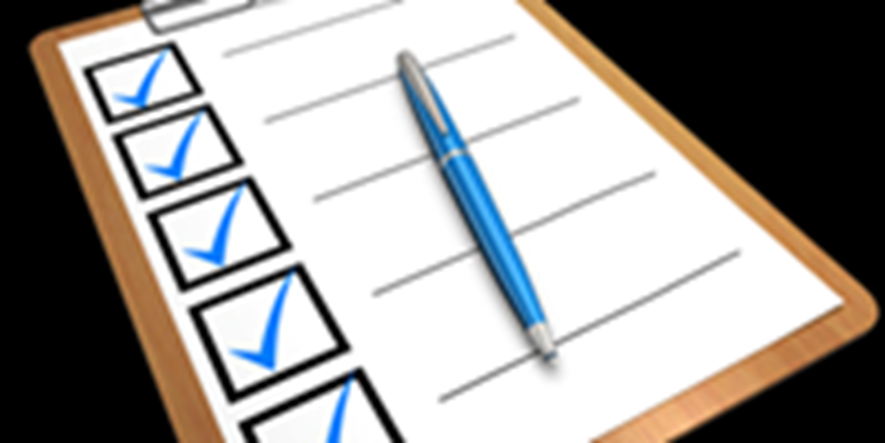 https://kursdela.biz/attachments/3cb983825771c07b4707688b8fde478acefeec39/store/fill/1024/512/1ff460214bf6ed7190129d26ffda108c386f43f44a160d0279b7dfd300c1/ддд.jpg
Конвергентная валидность
Конвергентная (сходящаяся) валидность связана с конструктной валидностью. 
Наиболее оптимальной ситуацией при создании нового теста является та, когда для измерения заданного свойства в психологии уже имеется процедура с известной валидностью. В этом случае разработчик проводит через выборку стандартизации свой и чужой тесты, а затем ищет математическую корреляцию между баллами двух тестирований. 
Если эта корреляция оказывается высокой, то говорят, что новый тест обладает конвергентной валидностью по отношению к старому, или тесты конвергируют друг с другом. Если он оказывается более портативным и экономичным в проведении и подсчете баллов, то обычно отдают предпочтение ему. Например, если создается тест интеллекта, то часто результаты по нему сравнивают с известной шкалой Векслера или другими методиками.
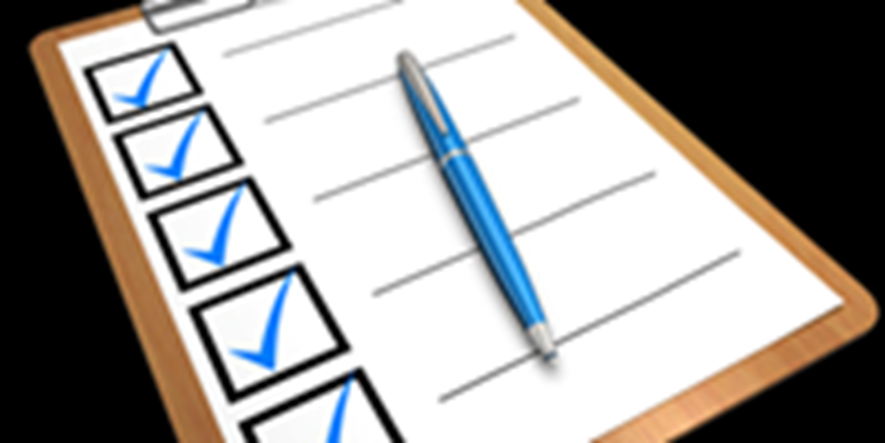 Convergent validity
Convergent validity is related to construct validity.
The most optimal situation when creating a new test is when there is already a procedure with known validity for measuring a given property in psychology. In this case, the developer conducts his own and someone else's tests through the standardization sample, and then looks for a mathematical correlation between the scores of the two tests.
If this correlation turns out to be high, then the new test is said to have convergent validity with respect to the old one, or the tests are converging with each other. If it proves to be more portable and economical in conducting and scoring, then it is usually preferred. For example, if an intelligence test is being created, then the results are often compared with the well-known Wechsler scale or other methods.
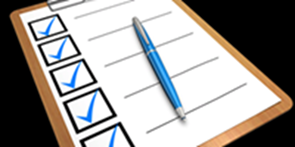 Практическая валидность
Практическая валидность рассматривается в виде текущей (диагностической) и прогностической (предсказательной). Они характеризуют тест с точки зрения его ценности относительно достижения определенной практической цели (диагностики, классификации, прогнозирования). Количественно эти виды валидности определяются путем вычисления коэффициента корреляции между оценками представителей выборки стандартизации по тесту, с одной стороны, и показателями их учебной или профессиональной деятельности, принятыми в качестве внешнего критерия, с другой.
Прогностическая валидность – это степень соответствия теста задаче прогнозирования появления новообразований в психике и поведении испытуемого в дальнейшем, например, успешности, с которой испытуемый будет выполнять определенную деятельность в будущем. К примеру, необходимо составить прогноз об успеваемости школьников в вузе. Прогноз должен быть выполнен к концу обучения в начальной  школе в форме результатов тестирования. Через определенное время, накануне окончания вуза, определяется успеваемость и устанавливается взаимосвязь тестовых баллов с данными  
зачетных книжек студентов.
Practical validity
Practical validity is considered in the form of current (diagnostic) and prognostic (predictive). They characterize the test in terms of its value in relation to the achievement of a certain practical goal (diagnosis, classification, forecasting). Quantitatively, these types of validity are determined by calculating the correlation coefficient between the assessments of the representatives of the standardization sample according to the test, on the one hand, and the indicators of their educational or professional activities, taken as an external criterion, on the other.
Predictive validity is the degree to which the test is consistent with the task of predicting the appearance of neoplasms in the psyche and the behavior of the subject in the future, for example, the success with which the subject will perform a certain activity in the future. For example, it is necessary to make a forecast about the performance of schoolchildren at the university. The forecast should be made by the end of primary school in the form of test results. After a certain time, on the eve of graduation from the university, academic performance is determined and the relationship between test scores and data is established grade books of students.
Текущая валидность
Диагностическая (текущая) валидность отличается от прогностической           по временной связи между тестированием и текущим состоянием изучаемого психического явления. Она применяется при решении задач классификации испытуемых или диагностики имеющихся у них проблем. 
Текущая валидность является одной из ведущих при характеристике валидности любой психодиагностической методики. Однако наиболее высоким требованиям этого критерия должны отвечать клинические тесты, служащие для уточнения дифференциального диагноза, скрининговые методики, тесты достижений, тесты интеллекта.
Таким образом, тест, обладающий прогностической валидностью, позволяет ответить на вопрос «Какова вероятность того, что индивид Х со временем приобретет свойство У?». 
А наличие у теста диагностической валидности позволяет получить ответ на вопрос «Какова вероятность того, что индивид Х обладает свойством У?».
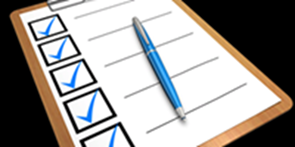 Current validity
The diagnostic (current) validity differs from the prognostic one in terms of the temporal relationship between testing and the current state of the studied mental phenomenon. It is used in solving problems of classifying subjects or diagnosing problems they have.
Current validity is one of the leading in characterizing the validity of any psychodiagnostic technique. However, the highest requirements of this criterion must be met by clinical tests that serve to clarify the differential diagnosis, screening techniques, achievement tests, and intelligence tests.
Thus, a test with predictive validity allows us to answer the question "What is the probability that individual X will eventually acquire property Y?" 
And if the test has diagnostic validity, we can get an answer to the question “What is the probability that individual X has the property Y?”.
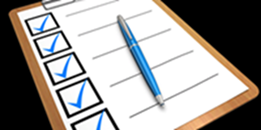 Заключение о валидности
Различные виды и типы валидности являются по отношению друг к другу не альтернативными, а взаимодополняющими. Очевидно, что эффективная тестовая методика может быть создана только на основе системного подхода. 
Вначале необходимо обеспечить валидность содержательно-теоретического типа (имманентную – для тестов с относительно простым содержанием и оценочную или конструктную – для тестов более сложного содержания). 
Затем,  основываясь на данных о психологическом содержании теста, надо выяснить его соответствие тем или иным практическим целям (прогностическим и/или диагностическим). 
Наконец, на последнем этапе принимаются меры для придания тесту внешней валидности.
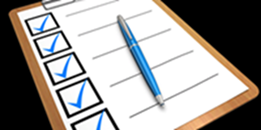 Conclusion on validity
Different types and types of validity are not alternative to each other, but complementary. It is obvious that an effective test method can only be created on the basis of a systematic approach.
First, it is necessary to ensure the validity of the content-theoretical type (immanent - for tests with relatively simple content and evaluative or constructive - for tests with more complex content).
Then, based on the data on the psychological content of the test, it is necessary to find out its compliance with one or another practical goals (prognostic and / or diagnostic).
Finally, in the last step, steps are taken to give the test external validity.
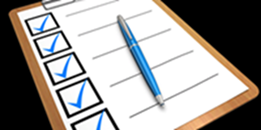 Лекция 9 Критерии оценки качества тестов
План лекции

1 Валидность как критерий оценки качества теста
2 Надежность тестовых измерений
3 Действия психолога при проверке надежности теста
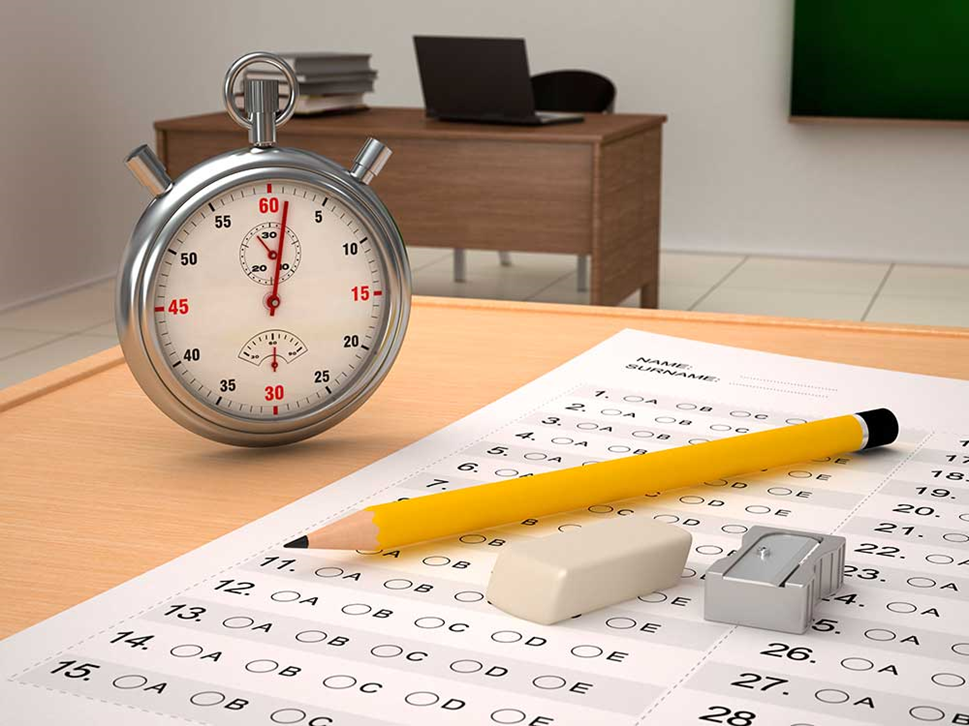 https://pillar.edu/wp-content/uploads/2015/04/ce_exam.jpg
Lecture 9 Criteria for assessing the quality of tests
Lecture plan

1 Validity as a criterion for assessing test quality
2 Reliability of test measurements
3 Actions of a psychologist when checking the reliability of the test
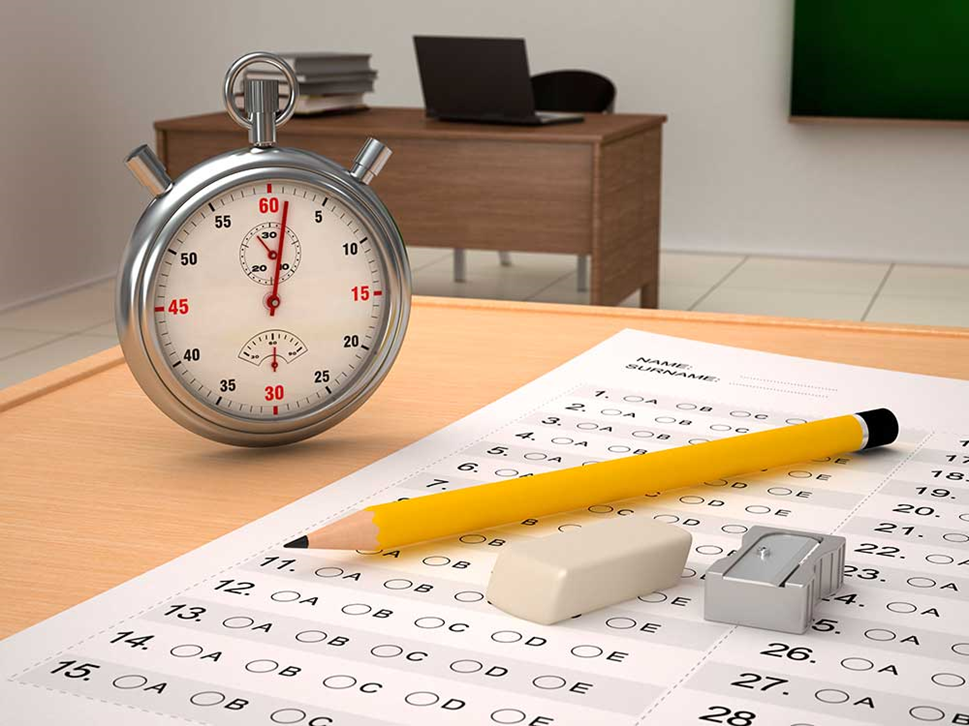 https://pillar.edu/wp-content/uploads/2015/04/ce_exam.jpg
2 Надежность тестовых измерений
Надежность – это критерий качества теста, выражающий точность психологических изменений, а также устойчивость результатов к действию посторонних случайных факторов. 
А. Анастази указывает, что под надежностью следует понимать устойчивость, или согласованность, результатов теста, получаемых при повторном его применении к тем же испытуемым в трех вариациях: в различные моменты времени, с использованием разных наборов эквивалентных заданий, при изменении других условий обследования [1, с. 103]. 
Поскольку все эти варианты надежности отражают степень последовательности или согласованности двух независимо полученных серий показателей, то в качестве их меры связи может выступать коэффициент корреляции.
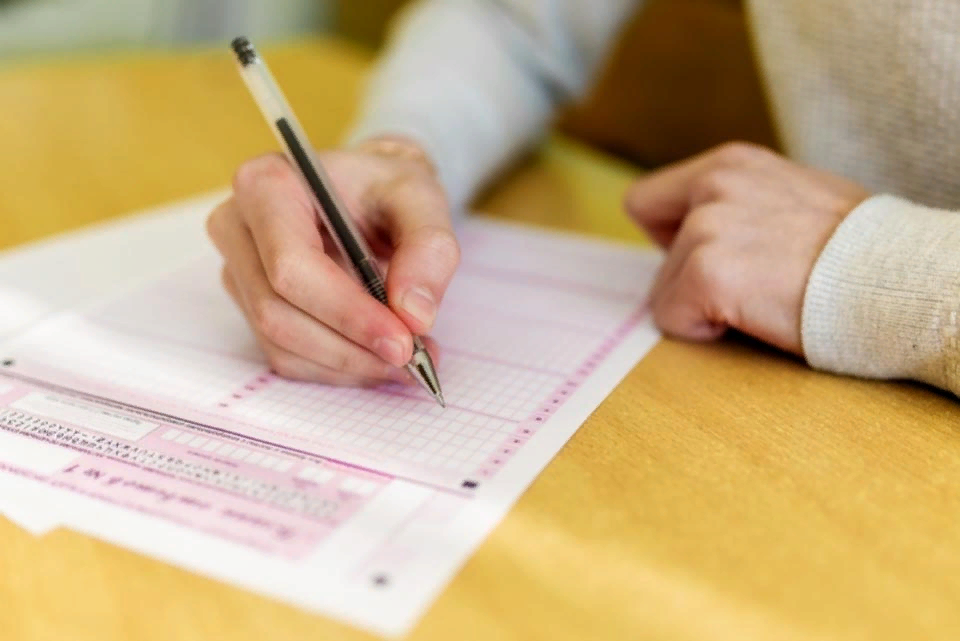 2 Reliability of test measurements
Reliability is a test quality criterion that expresses the accuracy of psychological changes, as well as the stability of the results to the action of extraneous random factors.
A. Anastasi points out that reliability should be understood as the stability, or consistency, of test results obtained when it is applied repeatedly to the same subjects in three variations: at different points in time, using different sets of equivalent tasks, when changing other conditions of the survey [1 , from. 103].
Since all these reliability options reflect the degree of consistency or consistency of two independently obtained series of indicators, the correlation coefficient can act as their measure of connection.
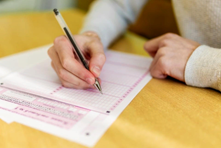 Виды надёжности
In general, in the process of proving the reliability of a test, accuracy and stability are considered interrelated. Statistical procedures (correlation methods) make it possible to determine the accuracy and consistency of the results obtained both at the level of the whole test and at the level of its individual items.
That is why in the concept of "test reliability" it is customary to single out 3 main aspects, respectively, to three different procedures for calculating the reliability factor:
1) reliability-stability (retest reliability);
2) reliability-equivalence (reliability of parallel forms);
3) reliability-consistency (reliability of test parts).
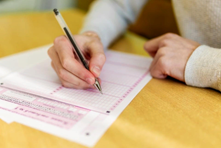 Types of reliability
In general, in the process of proving the reliability of a test, accuracy and stability are considered interrelated. Statistical procedures (correlation methods) make it possible to determine the accuracy and consistency of the results obtained both at the level of the whole test and at the level of its individual items.
That is why in the concept of "test reliability" it is customary to single out 3 main aspects, respectively, to three different procedures for calculating the reliability factor:
1) reliability-stability (retest reliability);
2) reliability-equivalence (reliability of parallel forms);
3) reliability-consistency (reliability of test parts).
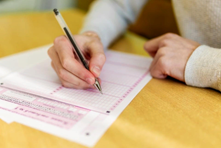 Виды надёжности: надежность-устойчивость
Надежность-устойчивость доказывается путем повторного проведения теста на той же выборке стандартизации. Отсюда ее второе название – ретестовая надежность. Обычно временной разрыв между исследованиями составляет 2 недели. Замечено, что с его увеличением показатели корреляции имеют тенденцию к снижению. Это связано с тем, что измеряемое свойство нестабильно, могут наступить и возрастные изменения, а также произойти события, повлиявшие на состояние исследуемых качеств. 
К недостаткам тест-ретеста  относится то, что при небольшом временном разрыве у испытуемых может сформироваться навык работы, приводящий к улучшению индивидуальных результатов. На проверку надежности может оказать запоминание испытуемыми отдельных ответов. Тогда результаты двух предъявлений теста не будут независимыми, а коэффициент корреляции, характеризующий степень надежности, окажется завышенным. Доказательство ретестовой надежности также потребует от психолога значительных нервно-психических затрат в связи с вмешательством временно-пространственного фактора, так как необходимо повторно собирать испытуемых.
Reliability types: reliability-stability
Reliability-robustness is proven by repeating the test on the same sample of standardization. Hence its second name - retest reliability. Typically, the time gap between studies is 2 weeks. It is noticed that with its increase, the correlation indicators tend to decrease. This is due to the fact that the measured property is unstable, age-related changes can occur, as well as events that affect the state of the studied qualities.
The disadvantages of the test-retest include the fact that with a small time gap, the subjects can develop a work skill, leading to an improvement in individual results. The memorization of individual answers by the subjects can contribute to the verification of reliability. Then the results of two test presentations will not be independent, and the correlation coefficient characterizing the degree of reliability will be overestimated. Proof of retest reliability will also require significant neuropsychiatric costs from the psychologist due to the intervention of the temporal-spatial factor, since it is necessary to re-assemble the subjects.
Виды надёжности: надежность-эквивалентность
Надежность-эквивалентность определяется путем применения 2-х эквивалентных форм теста к одной и той же выборке. Эквивалентными принято называть два теста с тождественным психологическим содержанием, стимульные части которых, однако, отличаются друг от друга по внешнему оформлению. Поэтому этот вид надежности называется по-другому надежностью параллельных форм. Понятно, что количество пунктов в двух тестах при конструировании должно быть одинаковым; вопросы или утверждения должны быть уравновешены по трудности; оба теста должны иметь примерно равные средние значения и стандартные отклонения; процедура применения тестов и техника оценивания результатов также должны быть  унифицированы.
Применение параллельных форм теста помогает избежать недостатков ретестовой надежности. Так как в параллельных формах используются разные, хоть и эквивалентные пункты, возможность тренировки и запоминания исключается. Преимуществом процедуры является то, что можно значительно сократить временной интервал, применив оба теста друг за другом.
Reliability types: reliability-equivalence
Reliability-equivalence is determined by applying 2 equivalent test forms to the same sample. It is customary to call two tests equivalent with identical psychological content, the stimulus parts of which, however, differ from each other in external design. Therefore, this kind of reliability is called in another way the reliability of parallel forms. It is clear that the number of points in two tests during construction should be the same; questions or statements should be balanced in difficulty; both tests should have approximately equal means and standard deviations; the procedure for applying the tests and the technique of evaluating the results should also be unified.
The use of parallel forms of the test helps to avoid the disadvantages of retest reliability. Since different, albeit equivalent, points are used in parallel forms, the possibility of training and memorization is excluded. The advantage of the procedure is that you can significantly reduce the time interval by applying both tests one after the other.
Получение высокого коэффициента корреляции между двумя параллельными формами является доказательством как эквивалентности их психологического содержания (а значит взаимозаменяемости), так и одновременно высокой надежности теста в целом. Понятно, что получение низких корреляций между первым и вторым тестированиями свидетельствует о плохой надежности применявшихся вариантов.
Примером теста, обладающим надежностью-эквивалентностью, является опросник 16 PF Р. Кеттелла. В частности, существуют параллельные формы этого теста А и В, предназначенные для людей, имеющих качественное образование, C и D – для людей с более худшим образовательным уровнем, E и F – для малограмотных.
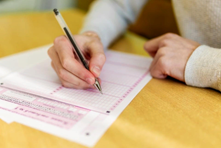 Obtaining a high correlation coefficient between two parallel forms is proof of both the equivalence of their psychological content (and hence interchangeability) and, at the same time, the high reliability of the test as a whole. It is clear that obtaining low correlations between the first and second tests indicates poor reliability of the applied options.
An example of a test with reliability-equivalence is R. Cattell's 16 PF questionnaire. In particular, there are parallel forms of this test A and B, intended for people with a high-quality education, C and D - for people with a poorer educational level, E and F - for the illiterate.
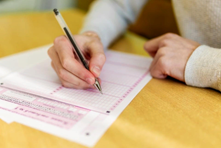 Виды надёжности: надежность-согласованность
Надежность-согласованность определяется путем «расщепления» теста на две части и вычисления коэффициента корреляции между оценками, полученными по каждой из этих частей. Поэтому этот показатель иногда называют надежностью частей теста.
Чаще всего метод «расщепления» теста на половины осуществляется путем отнесения к одной половине всех четных, а другой – всех нечетных пунктов. Обоснованием такой процедуры является положение о том, что при нормальном распределении оценок по полному тесту выполнение случайного набора заданий из частей теста дает аналогичное распределение.
Высокий коэффициент корреляции между частями теста говорит о его гомогенности (однородности). И это является выражением надежности теста, внутренней согласованности тестовых задач. Этот способ расчета надежности практически сливается с содержательной валидизацией разрабатываемого теста.
Преимуществом надежности-согласованности по сравнению с ретестовой надежностью и надежностью параллельных форм является выигрыш во времени.
Reliability types: reliability-consistency
Reliability-consistency is determined by "splitting" the test into two parts and calculating the correlation coefficient between the scores obtained for each of these parts. Therefore, this measure is sometimes referred to as the reliability of the test pieces.
Most often, the method of "splitting" the test into halves is carried out by assigning to one half of all even, and the other - all odd points. The rationale for such a procedure is the provision that with a normal distribution of marks for the full test, the execution of a random set of tasks from parts of the test gives a similar distribution.
A high correlation coefficient between parts of the test indicates its homogeneity (uniformity). And this is an expression of the reliability of the test, the internal consistency of the test problems. This method of calculating reliability practically merges with meaningful validation of the test being developed.
The advantage of reliability-consistency over retest reliability and the reliability of parallel forms is time savings.
Лекция 9 Критерии оценки качества тестов
План лекции

1 Валидность как критерий оценки качества теста
2 Надежность тестовых измерений
3 Действия психолога при проверке надежности теста
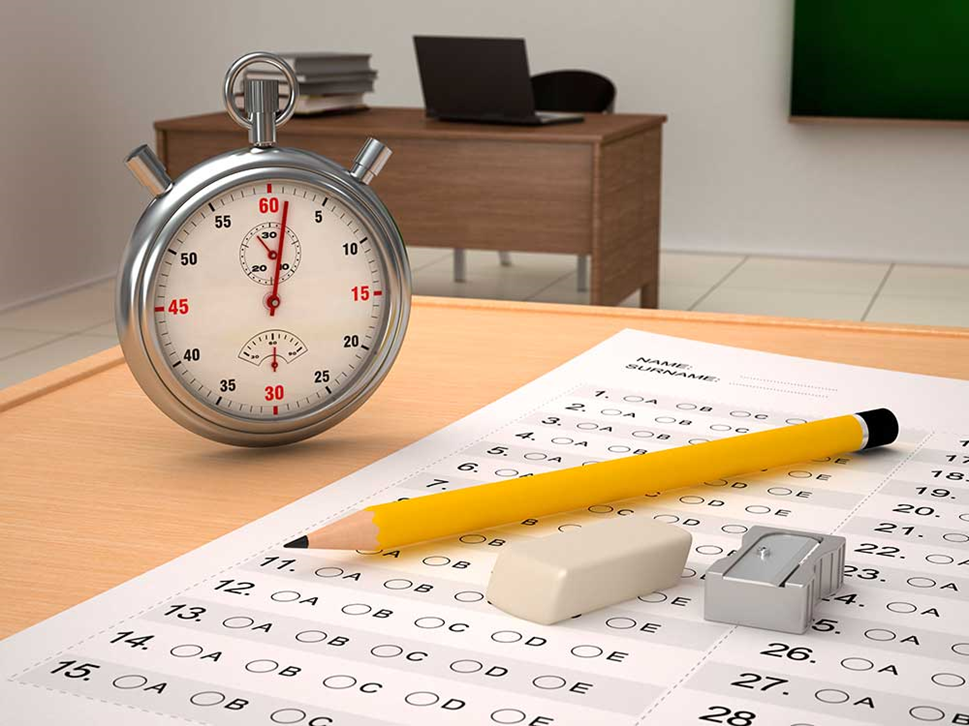 https://pillar.edu/wp-content/uploads/2015/04/ce_exam.jpg
Lecture 9 Criteria for assessing the quality of tests
Lecture plan

1 Validity as a criterion for assessing test quality
2 Reliability of test measurements
3 Actions of a psychologist when checking the reliability of the test
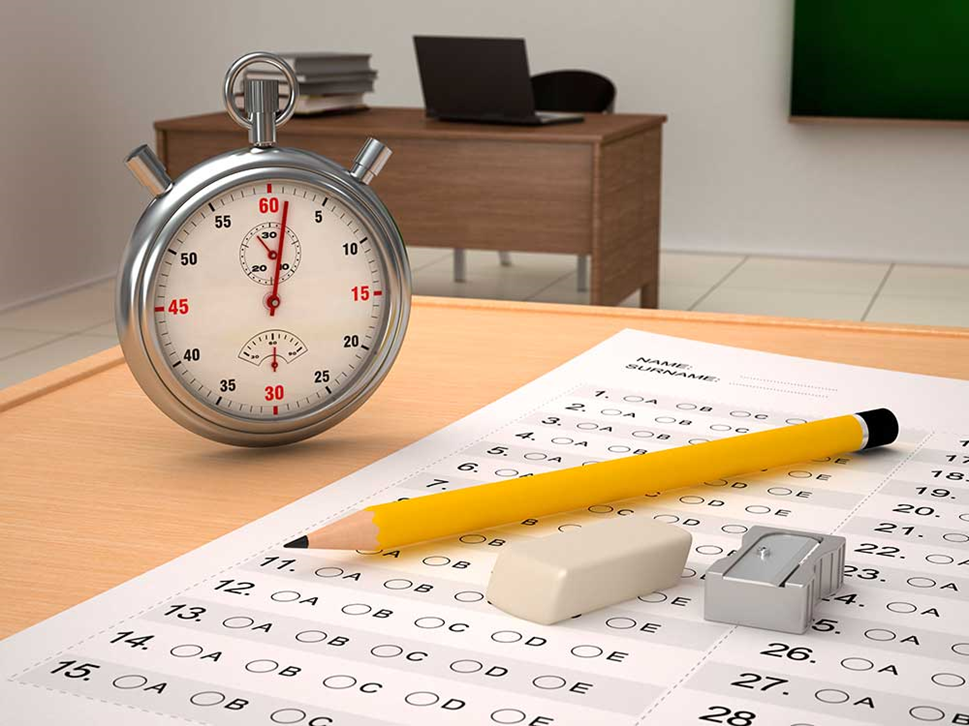 https://pillar.edu/wp-content/uploads/2015/04/ce_exam.jpg
3 Действия психолога при проверке надежности теста
Завершая рассмотрение вопроса о надежности теста, сформулируем алгоритм действий психолога при проверке надежности теста. 
Во-первых, для  эффективного использования теста необходимо узнать, существуют ли данные о процедурах определения надежности, что собою представляет выборка стандартизации и в какой диагностической ситуации проводилась проверка. 
Если об этом ничего неизвестно, что практически всегда бывает в сборниках тестов, находящихся в открытой продаже, то психологу придется провести такую рестандартизацию в соответствии с описанными критериями.
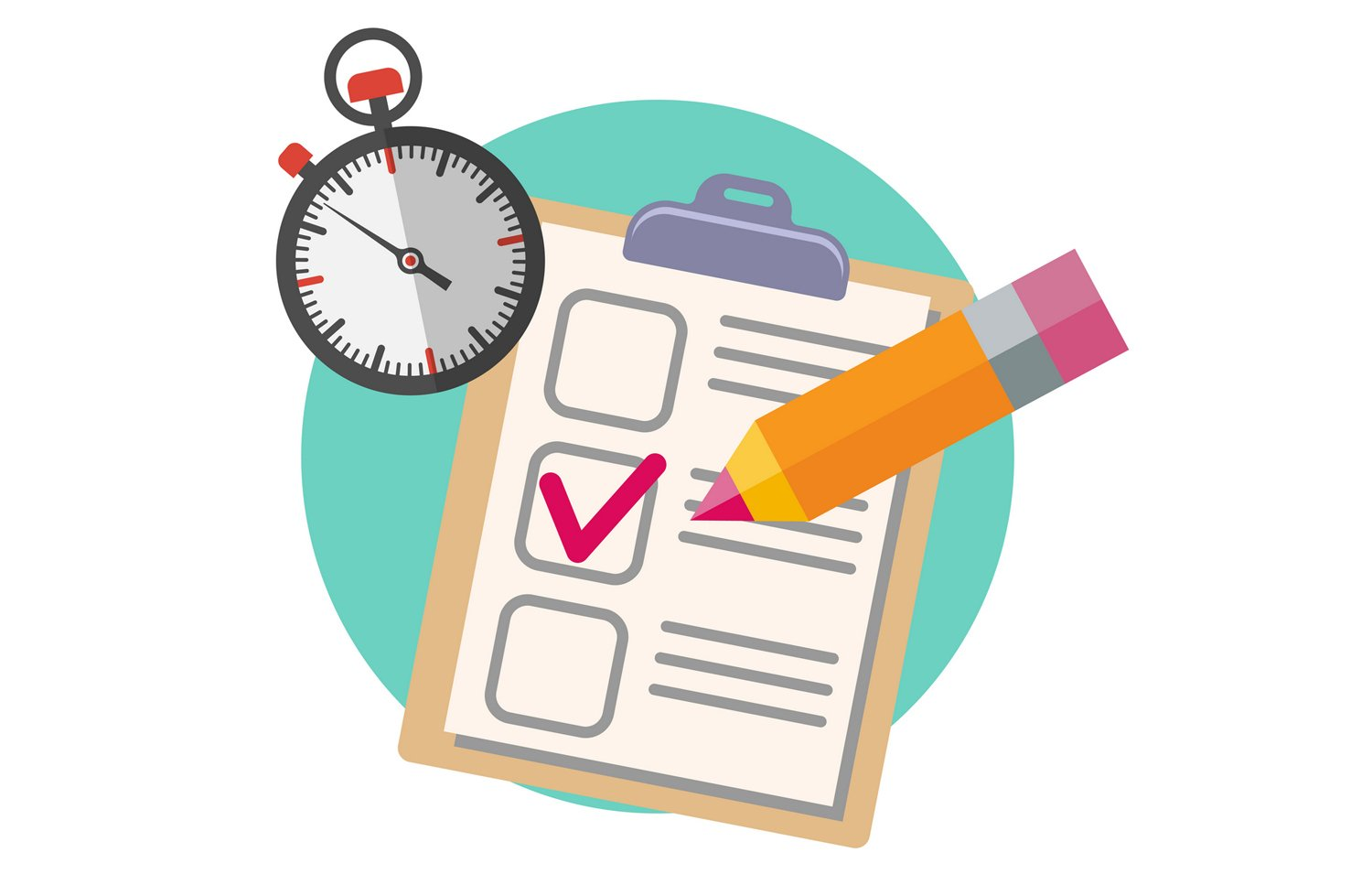 3 Actions of a psychologist when checking the reliability of the test
Concluding the consideration of the question of the reliability of the test, we will formulate the algorithm of the psychologist's actions when checking the reliability of the test.
First, for the effective use of the test, it is necessary to find out whether there is data on the procedures for determining reliability, what the standardization sample is, and in what diagnostic situation the test was carried out.
If nothing is known about this, which is almost always the case in collections of tests that are on the open sale, then the psychologist will have to carry out such a re-standardization in accordance with the described criteria.
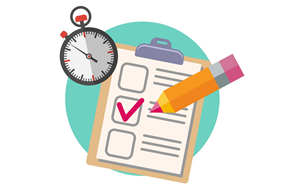 Во-вторых, необходимо выбрать процедуру доказательства надежности. 
Это может быть надежность-устойчивость, надежность-эквивалентность или надежность-согласованность. При выборе конкретного метода следует принимать в расчет характер и область применения теста, возможности работы с выборкой стандартизации и его психометрические характеристики.
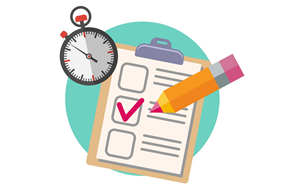 Secondly, it is necessary to choose a procedure for proving reliability.
It can be robustness, robustness-equivalence, or reliability-consistency. When choosing a specific method, one should take into account the nature and scope of the test, the ability to work with a standardization sample and its psychometric characteristics.
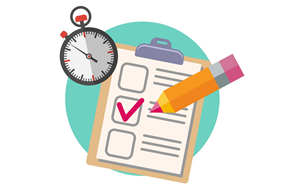 В-третьих, если возможности психолога ограничены, то психометрическая проверка теста на надежность может быть проведена только на части репрезентативной выборки. Выборка должна насчитывать, по А. Г. Шмелеву, не менее 30 испытуемых из выборки стандартизации [6, с. 112]. 
Общая логика проверки устойчивости результатов тестирования основывается на индуктивном рассуждении: если частичное (полученное по половине выборки) распределение хорошо моделирует конфигурацию целого распределения, то можно предположить, что это целое распределение будет также хорошо моделировать распределение всей популяции людей.
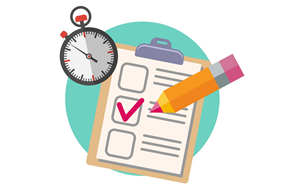 Third, if the psychologist's capabilities are limited, then psychometric testing of the reliability test can be carried out only on a part of a representative sample. The sample should include, according to AG Shmelev, at least 30 subjects from the standardization sample [6, p. 112].
The general logic of checking the robustness of test results is based on inductive reasoning: if a partial (obtained from half of the sample) distribution models the configuration of the whole distribution well, then we can assume that this whole distribution will also model the distribution of the entire population of people well.
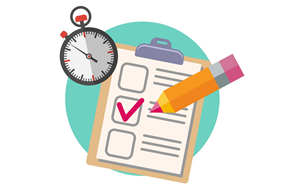 Заключение
Таким образом, даже в контролируемых условиях ни один тест не является абсолютно надежным инструментом. Поэтому стандартный набор данных о тесте должен включать в себя и меру надежности. Такая мера характеризует тест, когда он применяется в стандартных условиях и проводится с лицами, похожими на тех, кто участвовал в нормативной выборке. Следовательно, при измерении необходимо ориентироваться на сведения об этой выборке. 
Иначе говоря, надо сравнить исследуемую вами группу с психологическими характеристиками описанной автором теста выборки стандартизации. Если эти характеристики сходятся, то тем самым обеспечивается репрезентативность диссертационного исследования. В противном случае результаты измерения с помощью теста могут быть далеко неточными.
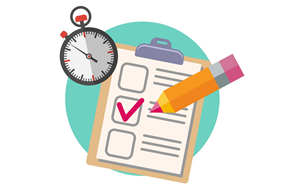 Conclusion
Thus, even under controlled conditions, no test is absolutely reliable. Therefore, the standard set of test data should include a measure of reliability. This measure characterizes the test when it is applied under standard conditions and is performed with persons similar to those who participated in the normative sample. Therefore, when measuring, it is necessary to be guided by the information about this sample.
In other words, it is necessary to compare the group you are investigating with the psychological characteristics of the standardization sample described by the author of the test. If these characteristics converge, then the representativeness of the dissertation research is ensured. Otherwise, the test results can be far from accurate.
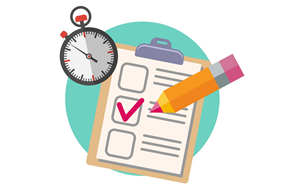 http://www.fa.ru/org/dpo/vsgu/PublishingImages/2020.05.27_0.jpg
Conclusion
Thus, even under controlled conditions, no test is absolutely reliable. Therefore, the standard set of test data should include a measure of reliability. This measure characterizes the test when it is applied under standard conditions and is performed with persons similar to those who participated in the normative sample. Therefore, when measuring, it is necessary to be guided by the information about this sample.
In other words, it is necessary to compare the group you are investigating with the psychological characteristics of the standardization sample described by the author of the test. If these characteristics converge, then the representativeness of the dissertation research is ensured. Otherwise, the test results can be far from accurate.
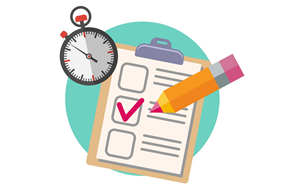 http://www.fa.ru/org/dpo/vsgu/PublishingImages/2020.05.27_0.jpg
Литературные источники
1 Анастази, А. Психологическое тестирование / А. Анастази, С. Урбина. – СПб. : Питер, 2007. – 688 с.
2 Ермолаев, О. Ю. Математическая статистика для психологов /                          О. Ю. Ермолаев. – М. : Московский психолого-социальный институт Флинта, 2003. – 336 с.
3 Наследов, А. Д. Математические методы психологического исследования.  Анализ и интерпретация данных / А. Д. Наследов. – СПб. : Речь, 2004. – 392 с.
4 Сидоренко, Е. В. Методы математической обработки в психологии /               Е. В. Сидоренко. – СПб. : Речь, 2004. – 350 с.
5 Бурлачук, Л. Ф. Словарь-справочник по психодиагностике /                             Л. Ф. Бурлачук. – СПб. : Питер, 2008. – 688 с.
6 Общая психодиагностика / Под ред. А. А. Бодалева, В. В. Столина. – СПб. : Питер, 2006. –  440 с.
7 Шмелев, А. Г. Основы психодиагностики / А. Г. Шмелев и коллектив.. – М., Р/нД : Феникс, 1996. – 544 с.
8 Готтсданкер, Р. Основы психологического эксперимента / Р. Готтсданкер. – М. : Академия, 2005. – 367 с.
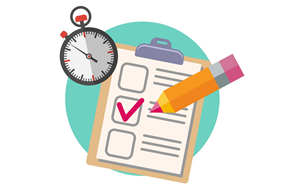 http://www.fa.ru/org/dpo/vsgu/PublishingImages/2020.05.27_0.jpg
Literary sources
1 Anastasi, A. Psychological testing / A. Anastazi, S. Urbina. - SPb. : Peter, 2007 .- 688 p.
2 Ermolaev, O. Yu. Mathematical statistics for psychologists / O. Yu. Ermolaev. - M.: Flint's Moscow Psychological and Social Institute, 2003 . - 336 p.
3 Nasledov, A. D. Mathematical methods of psychological research. Analysis and interpretation of data / A. D. Nasledov. - SPb. : Speech, 2004 . - 392 p.
4 Sidorenko, E.V. Methods of mathematical processing in psychology /                  E.V. Sidorenko. - SPb. : Speech, 2004 . - 350 p.
5 Burlachuk, LF Dictionary-reference book on psychodiagnostics / LF Burlachuk. - SPb. : Peter, 2008 .- 688 p.
6 General psychodiagnostics / Ed. A. A. Bodaleva, V. V. Stolin. - SPb. : Peter, 2006 . - 440 p.
7 Shmelev, A.G. Fundamentals of psychodiagnostics / A.G. Shmelev and the team .. - M., R / nd: Phoenix, 1996. - 544 p.
8 Gottsdanker, R. Fundamentals of psychological experiment / R. Gottsdanker. - M.: Academy, 2005 .- 367 p.
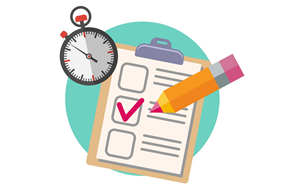 http://www.fa.ru/org/dpo/vsgu/PublishingImages/2020.05.27_0.jpg
Лекция 9 Критерии оценки качества тестов
План лекции

1 Валидность как критерий оценки качества теста
2 Надежность тестовых измерений
3 Действия психолога при проверке надежности теста
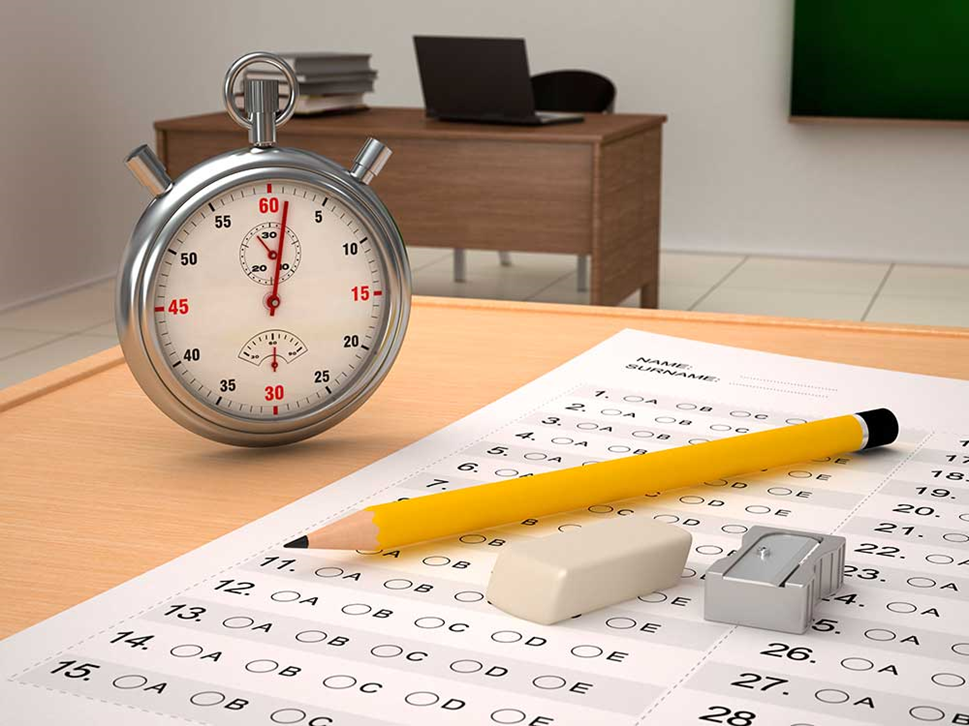 Все вопросы лекции рассмотрены.
https://pillar.edu/wp-content/uploads/2015/04/ce_exam.jpg
Lecture 9 Criteria for assessing the quality of tests
Lecture plan

1 Validity as a criterion for assessing test quality
2 Reliability of test measurements
3 Actions of a psychologist when checking the reliability of the test
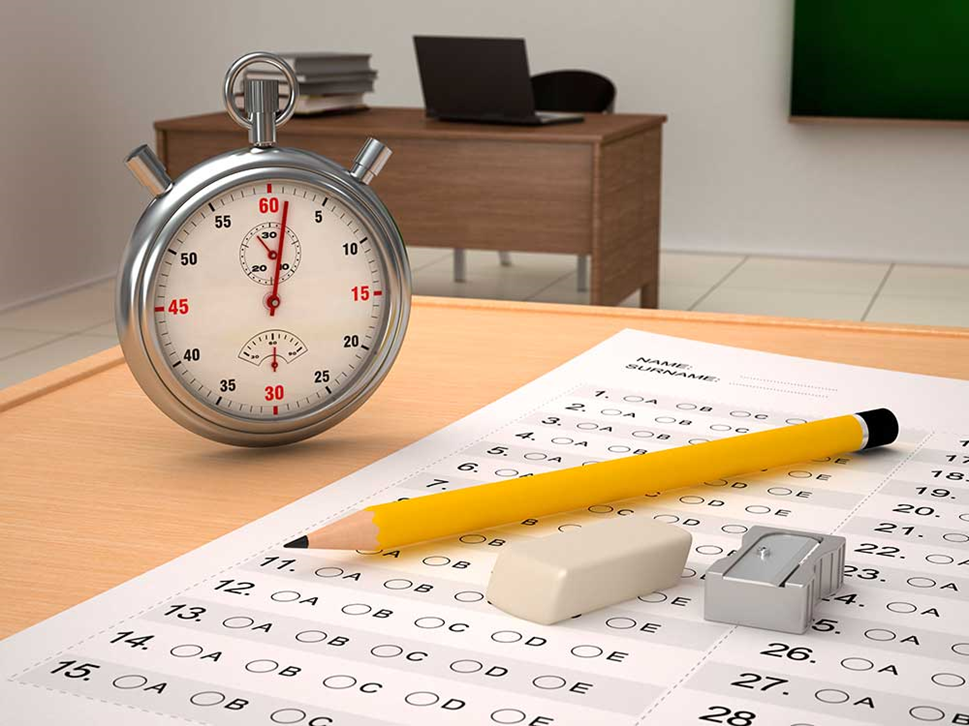 All questions of the lecture are considered.
https://pillar.edu/wp-content/uploads/2015/04/ce_exam.jpg